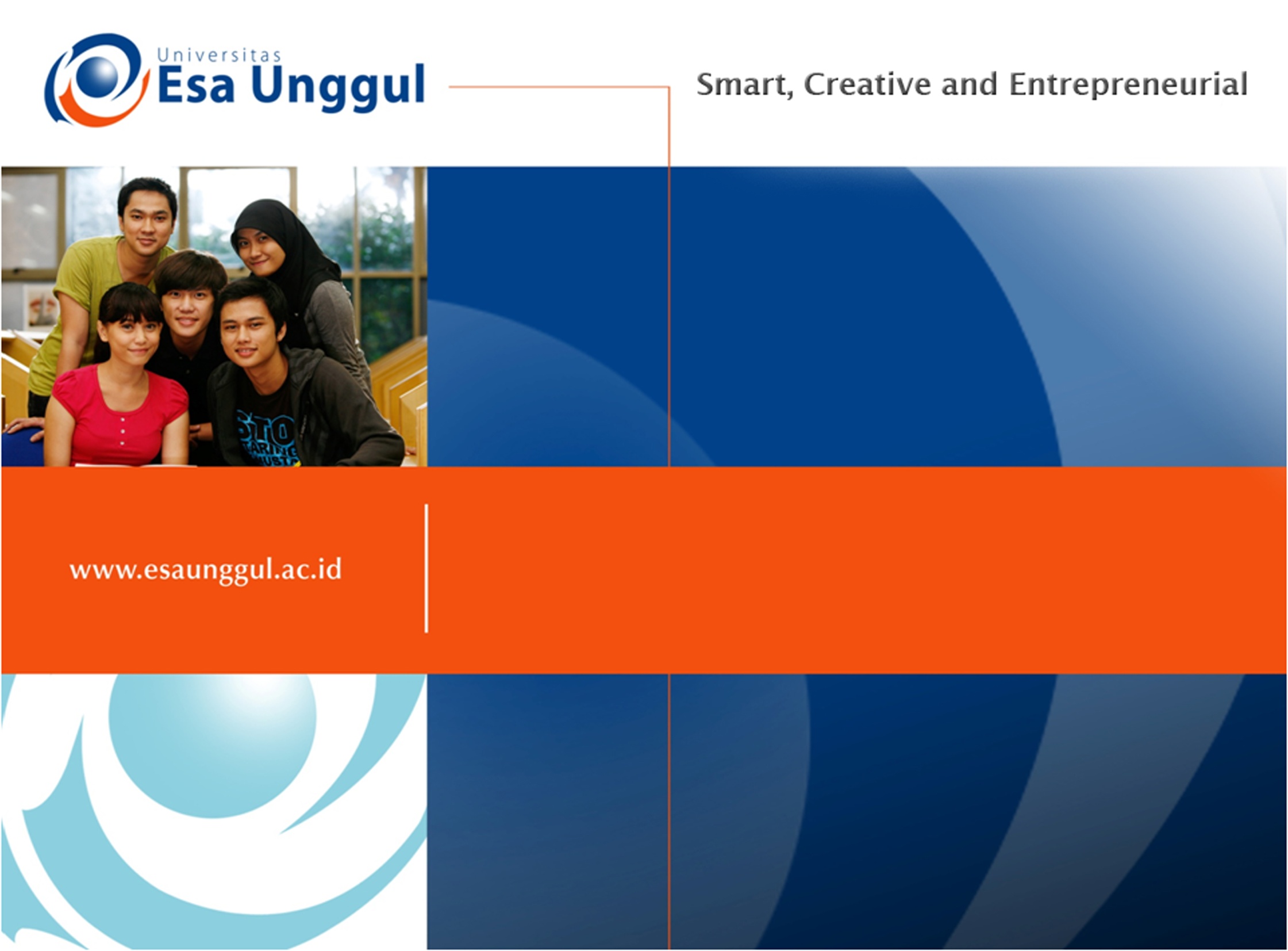 Kebudayaan dan Kesehatan
SESI-6
Ade Heryana, SST, MKM
Prodi Kesmas FIKES UEU
Mata Kuliah:
Sosiologi dan Antropologi Kesehatan
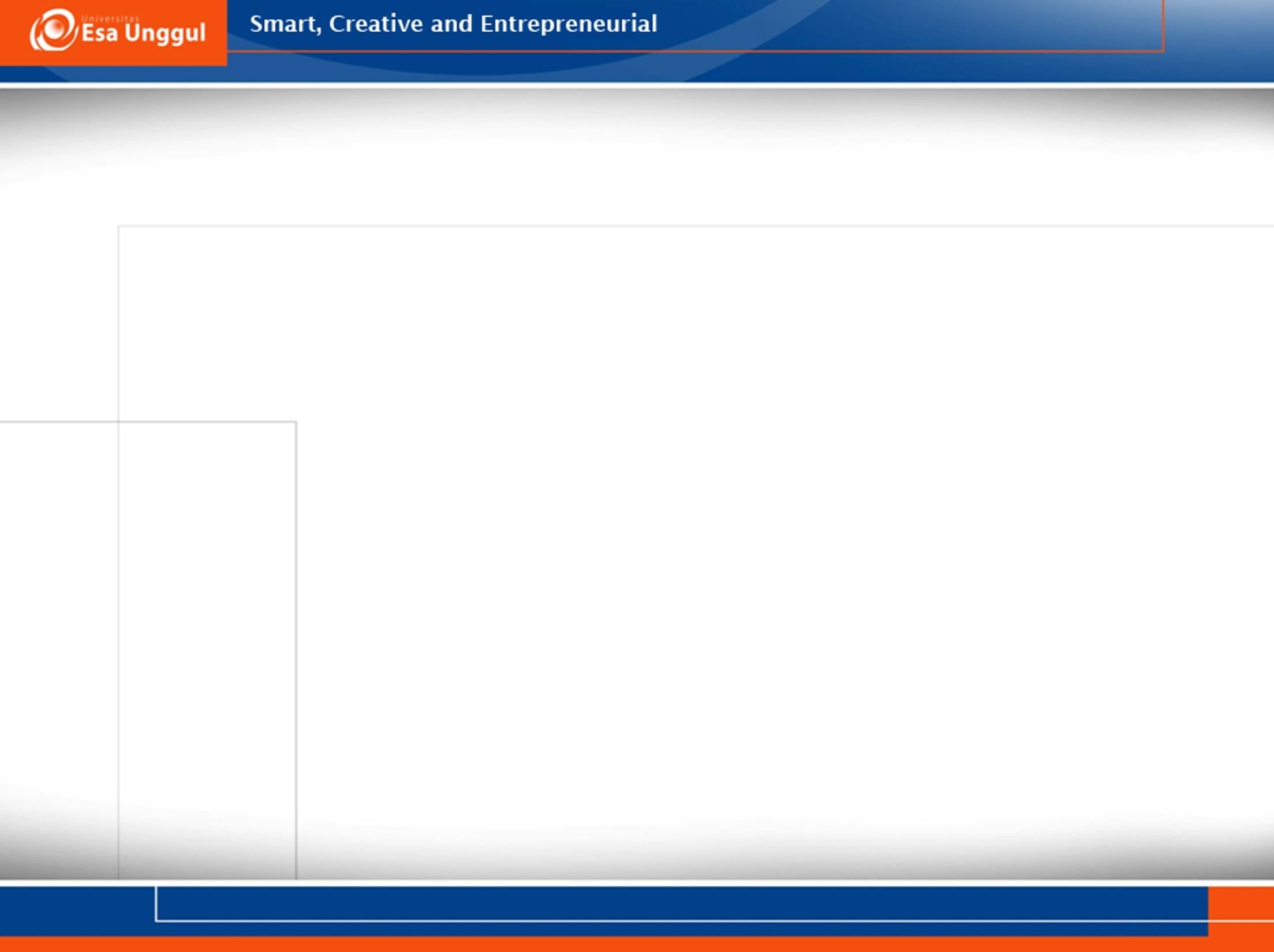 Referensi
Eriksen, Thomas Hylland. 2004. What is Anthropology?. London: Pluto Press
Sheaf, Michael. 2005. Sociology and Health Care: An Introduction for Nurses, Midwives, and Allied Health Professionals. England: Open University
Suryawati, Chriswardani. 2007. “Faktor Sosial Budaya dalam Praktik Keperawatan Kehamilan, Persalinan, dan Pasca Persalinan (Studi di Kecamatan Bangsri Kabupaten Jepara)” dalam Jurnal Promosi Kesehatan Indonesia No.1 Vol.2 Januari 2007
Tumaggor, Rusmin. 2010. “Masalah-masalah Sosial Budaya dalam Pembangunan Kesehatan di Indonesia” dalam Jurnal Masyarakat dan Budaya No.2 Vol.12 tahun 2010
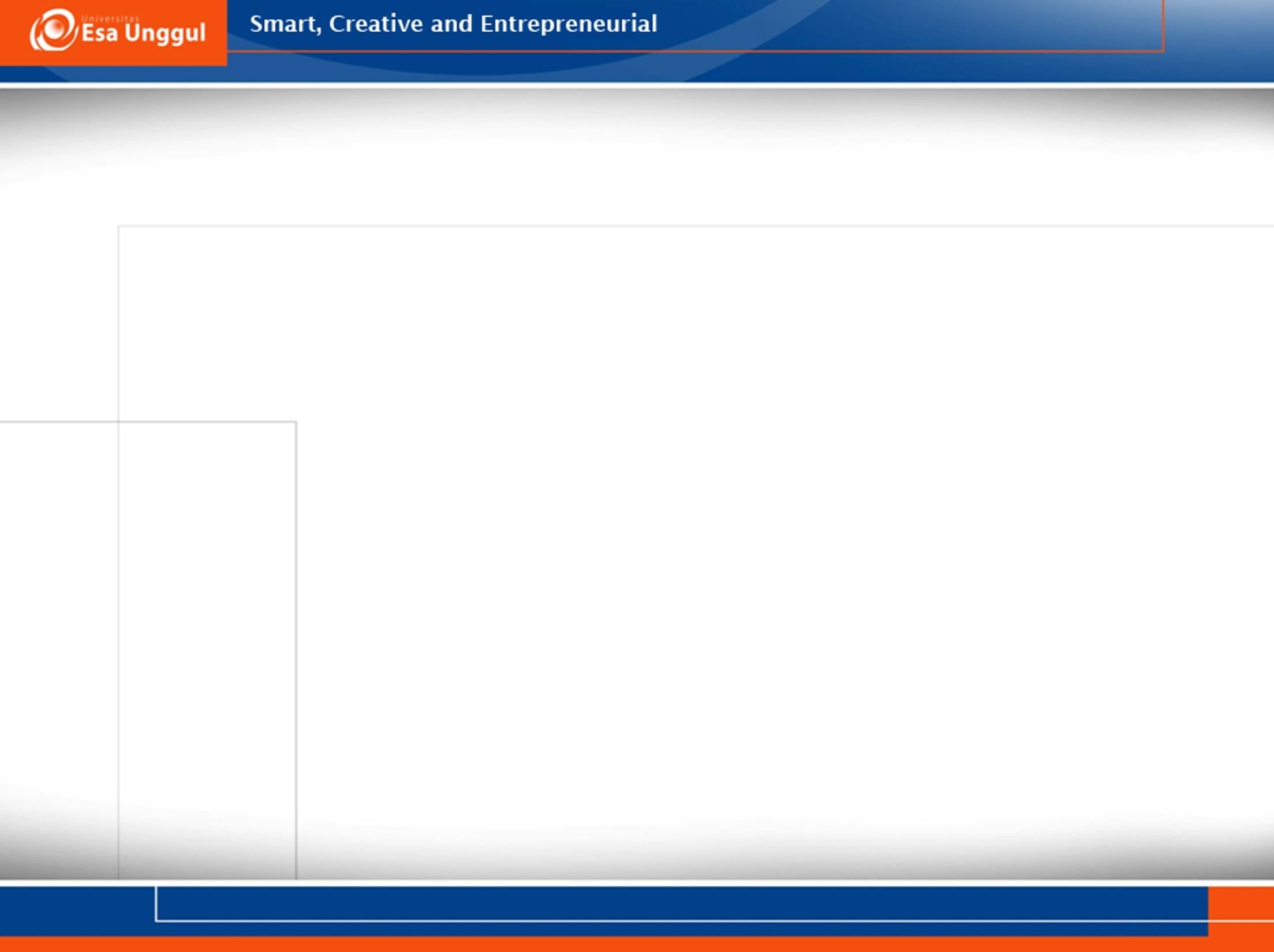 Kebudayaan: Definisi
Culture. 
1. The arts and other manifestations of human intellectual achievement regarded collectively (e.g. Paris as a centre of culture). 
2. The customs, civilisation and achievements of a particular time or people (e.g. Chinese culture). 
3. Improvement by physical or mental training. 

(Oxford English Dictionary)
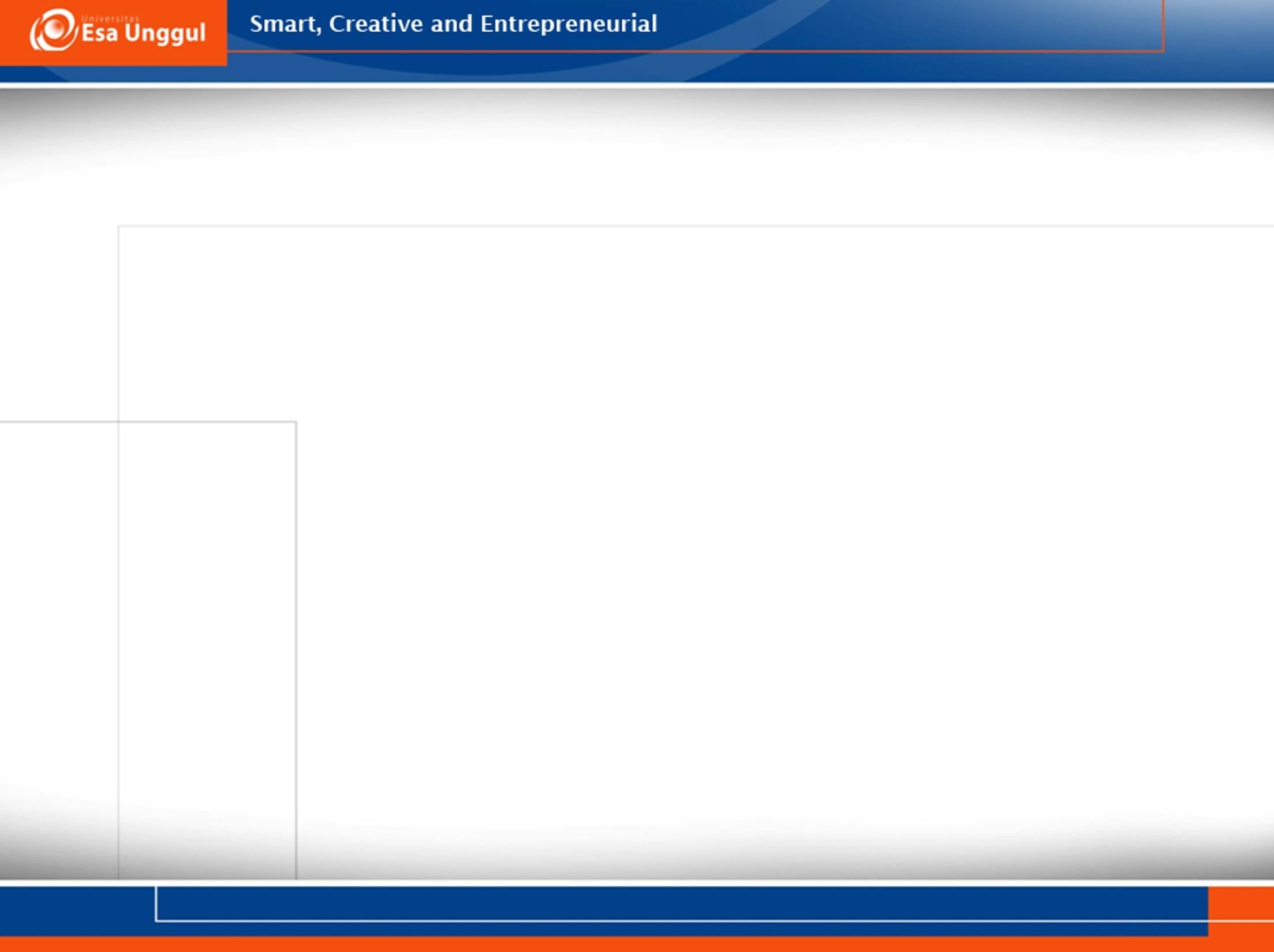 Kebudayaan: Definisi
One of the oldest and most famous definitions of culture stems from the English anthropologist EB Tylor, who defined culture as follows on the first page of his book Culture, published in 1871:
“Culture or Civilization, taken in its widest ethnographic sense, is that complex whole which includes knowledge, belief, art, morals, custom, and any other capabilities and habits acquired by man as a member of society”
Eriksen, 2004
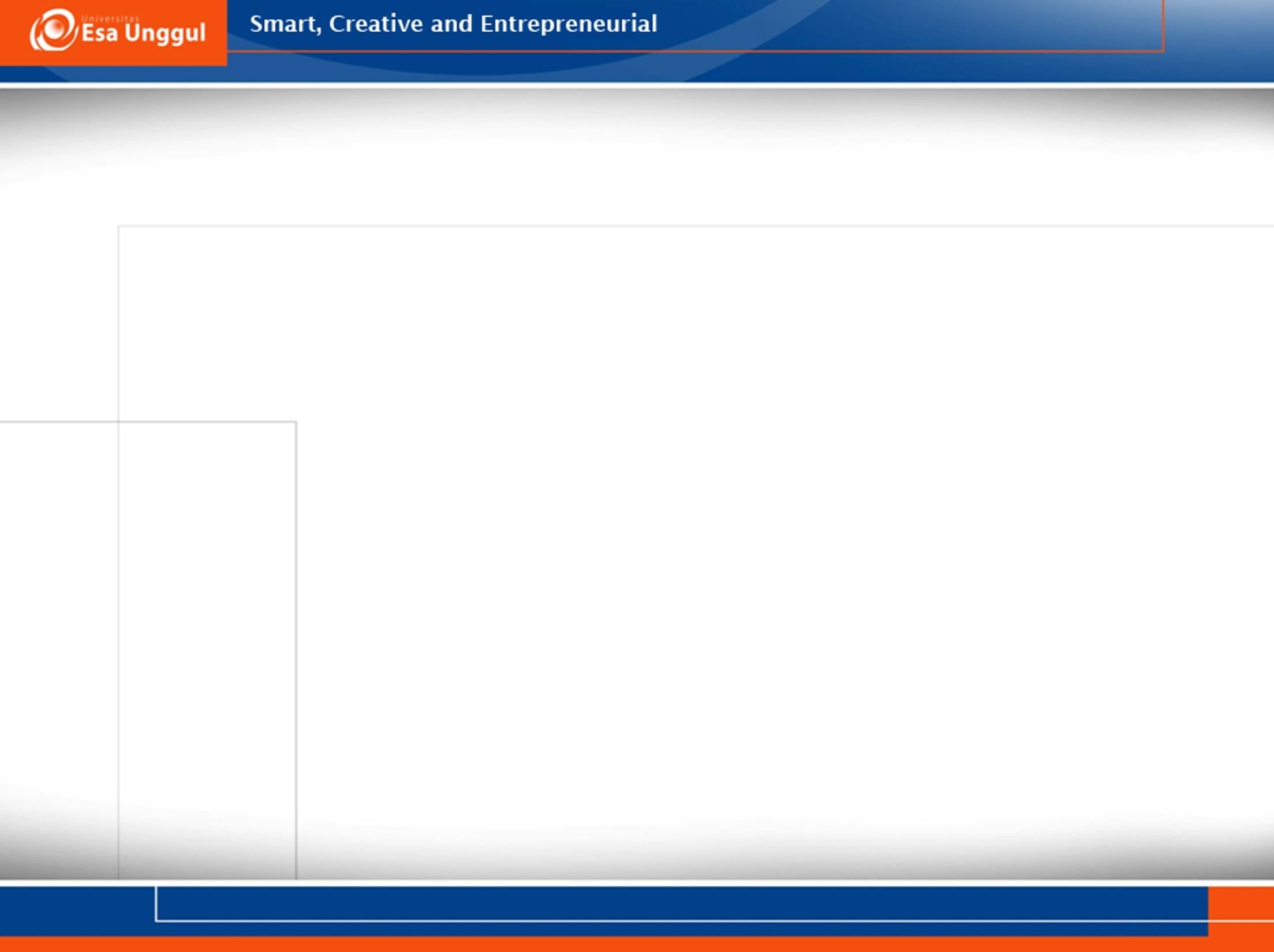 Kebudayaan (culture) sering diidentikkan dengan masyarakat (society)
Quite often, the term culture is used as a synonym for society, as when one speaks, in everyday language, about ‘other cultures’.
At the same time, a view distinguishing the two also seems widespread, as in terms such as ‘multicultural society’. If such societies exist, it is in other words possible to have one society, but several cultures. 
Although this way of speaking can be meaningful in the simplified terminology of journalism and colloquial speech, it is too inaccurate to be useful in anthropological research, even if terms such as ‘multicultural society’ are suggestive of relevant anthropological issues
Eriksen, 2004
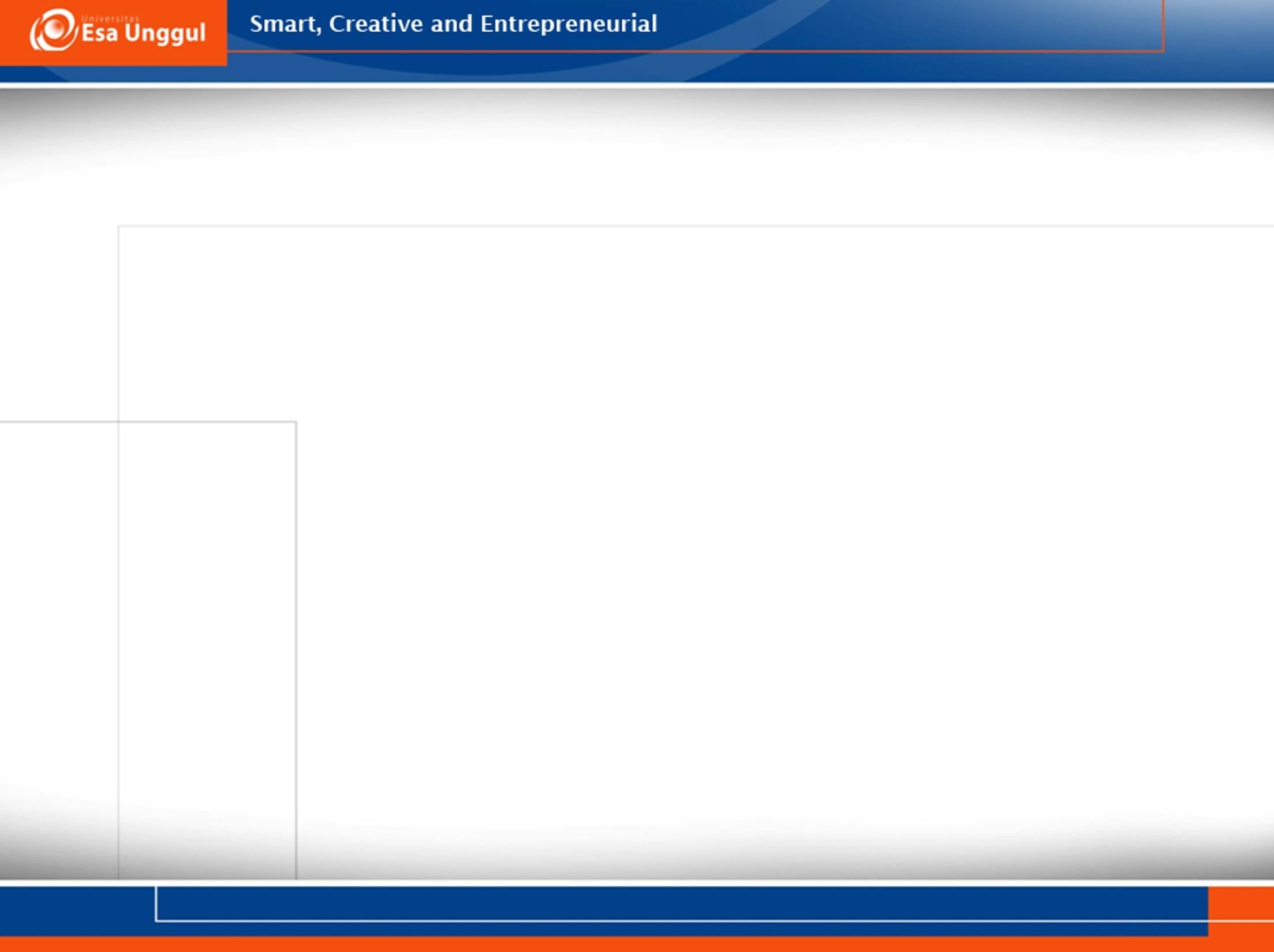 Kebudayaan merupakan perilaku manusia yang membedakan dengan primata lainnya
Sociologists and anthropologists use 'culture' as a collective noun for the symbolic and learned, non-biological aspects of human society, including language, custom and convention, by which human behaviour can be distinguished from that of other primates. 
Cultural anthropology (as distinct from physical anthropology) takes as its special province the analysis of the culture of human societies. Anthropology recognizes that human behaviour is largely culturally and not genetically determined. 
This has given rise to debates about cultural diffusion and the uniqueness of cultures and cultural relativity

The Penguin Dictionary of Sociology
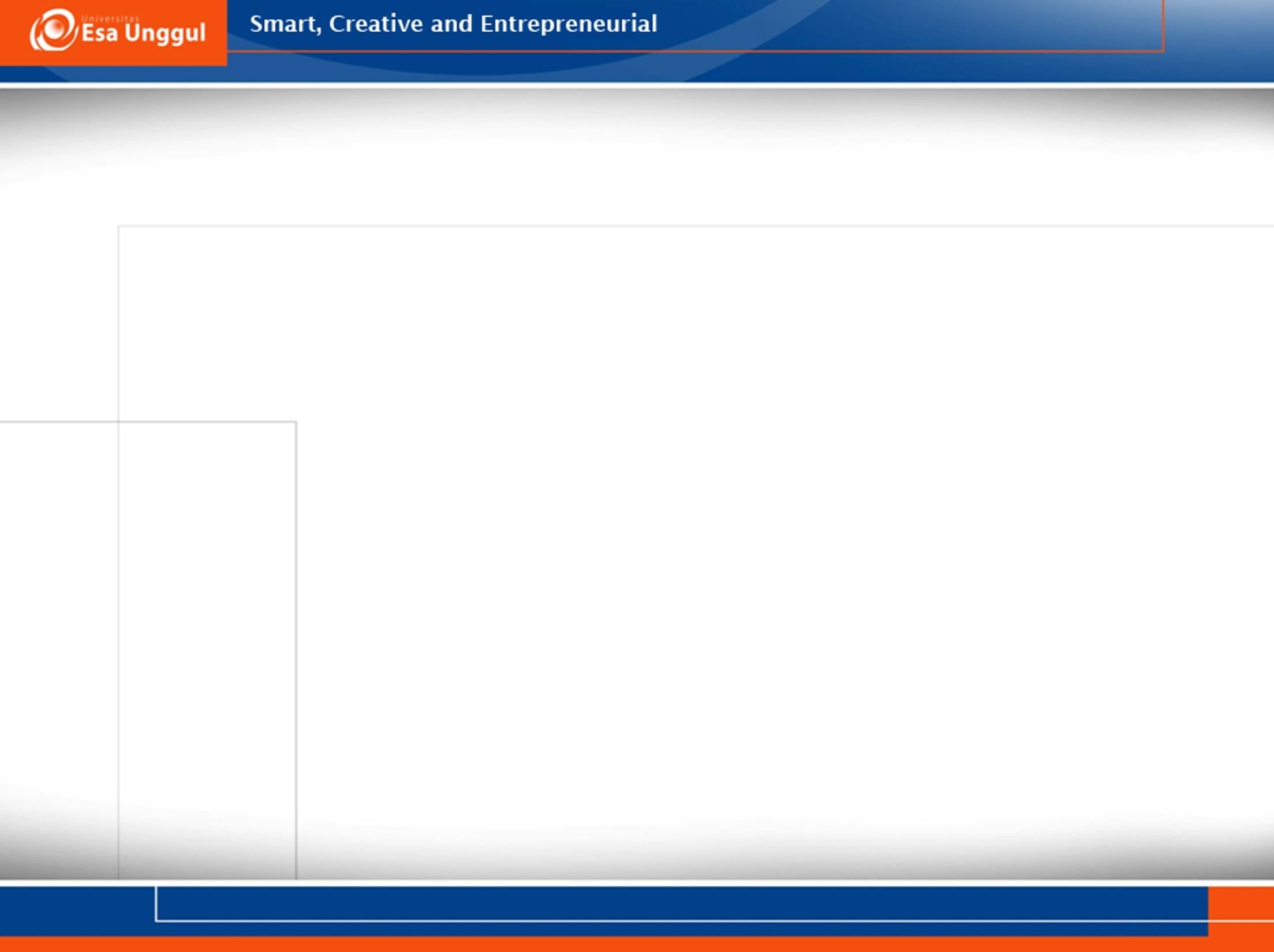 Kebudayaan: seluruh kreasi & kreativitas manusia
Culture is a human creation into which we are socialized and which we can, with some effort, modify.
In common usage the term refers to the more sophisticated expressions of human creativity – opera, ballet, orchestral music – and preceding adjectives can identify alternatives such as mass culture, low culture and popular culture
The Sage Dictionary of Sociology, 2006
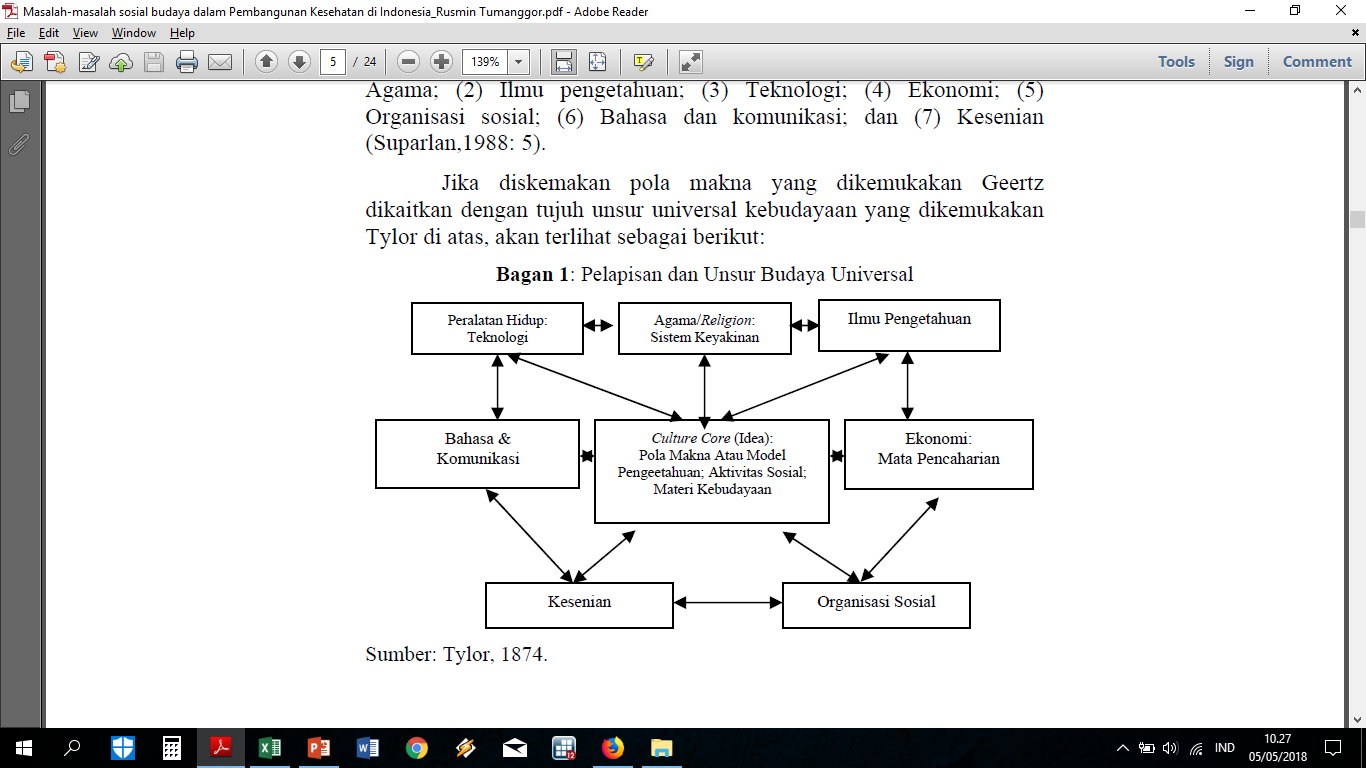 Tumanggor, 2010
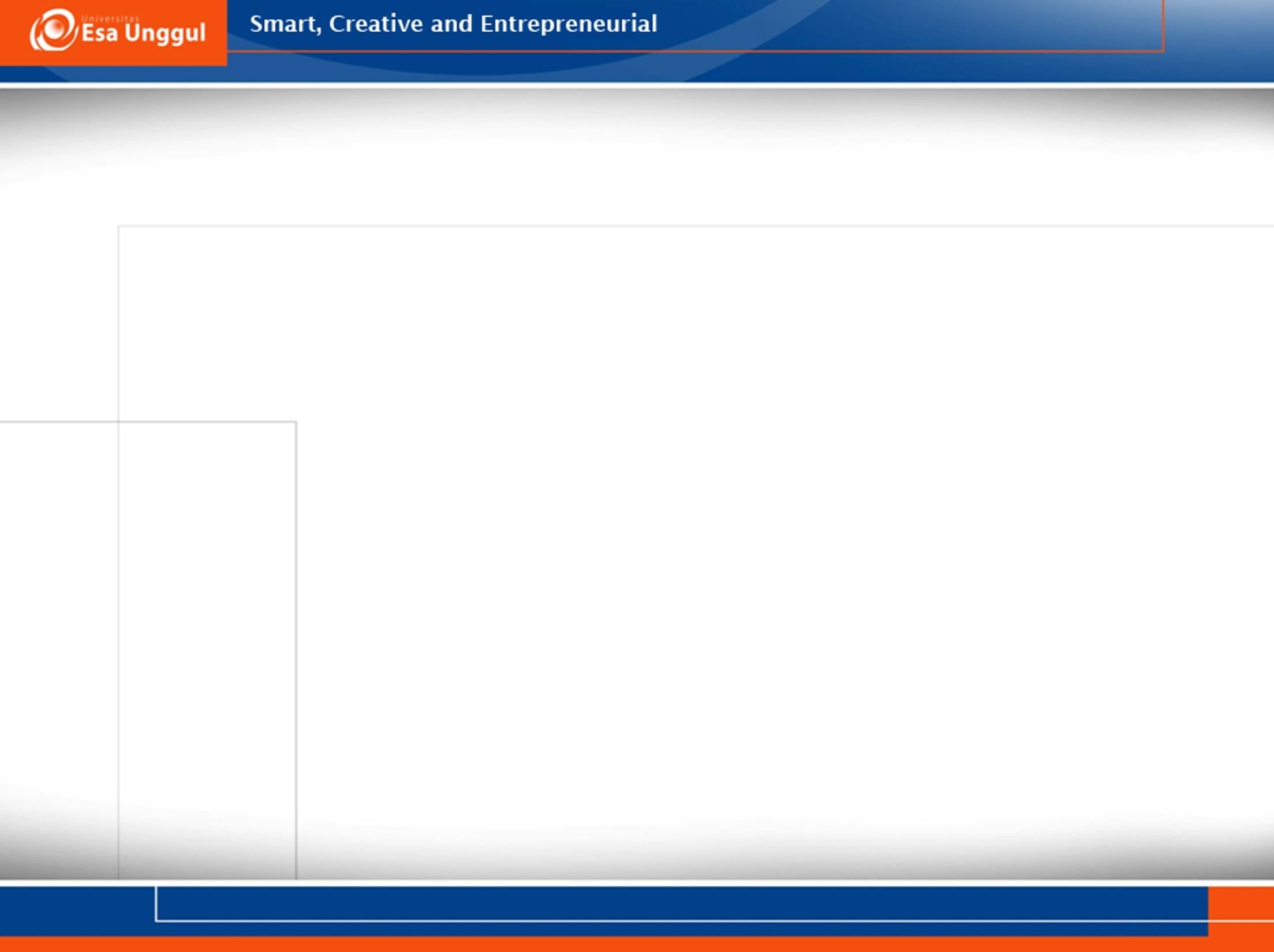 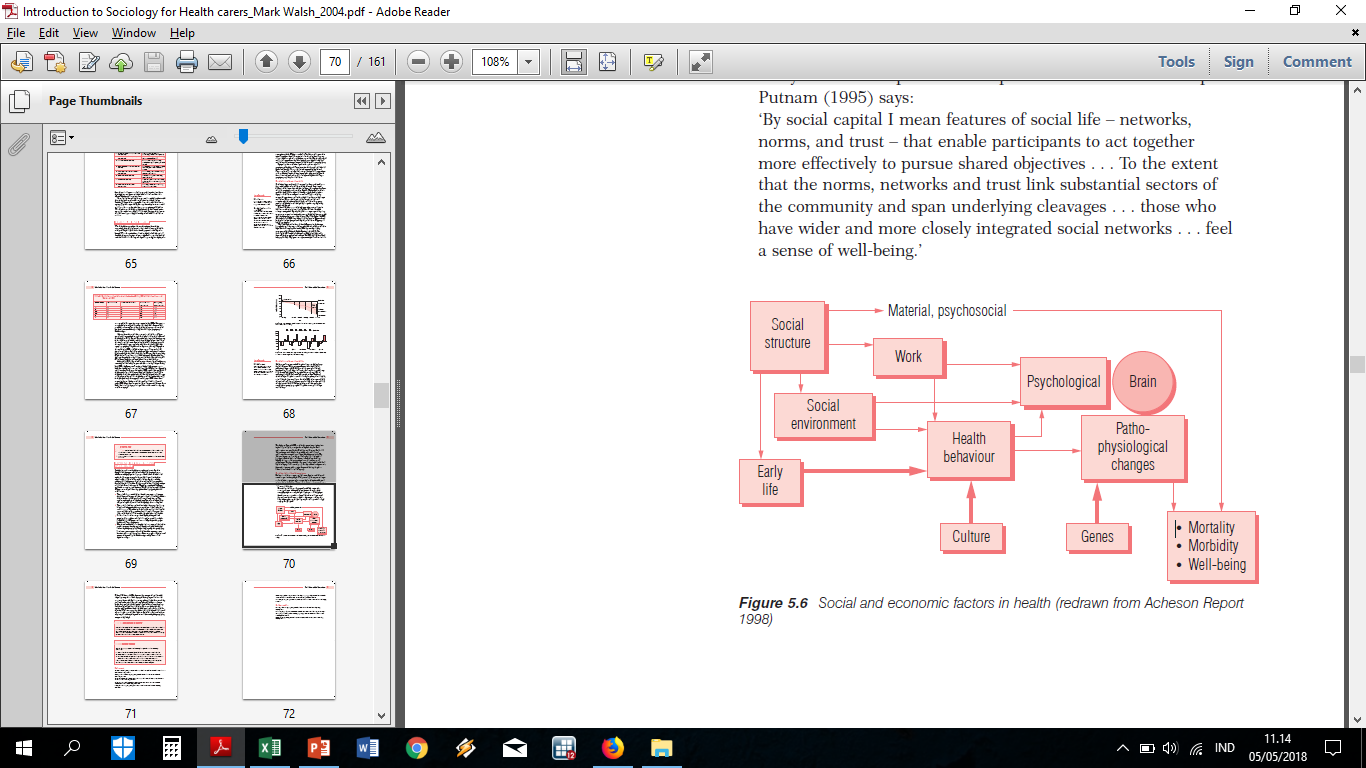 Faktor Sosial Ekonomi dalam Kesehatan
Walsh, 2004
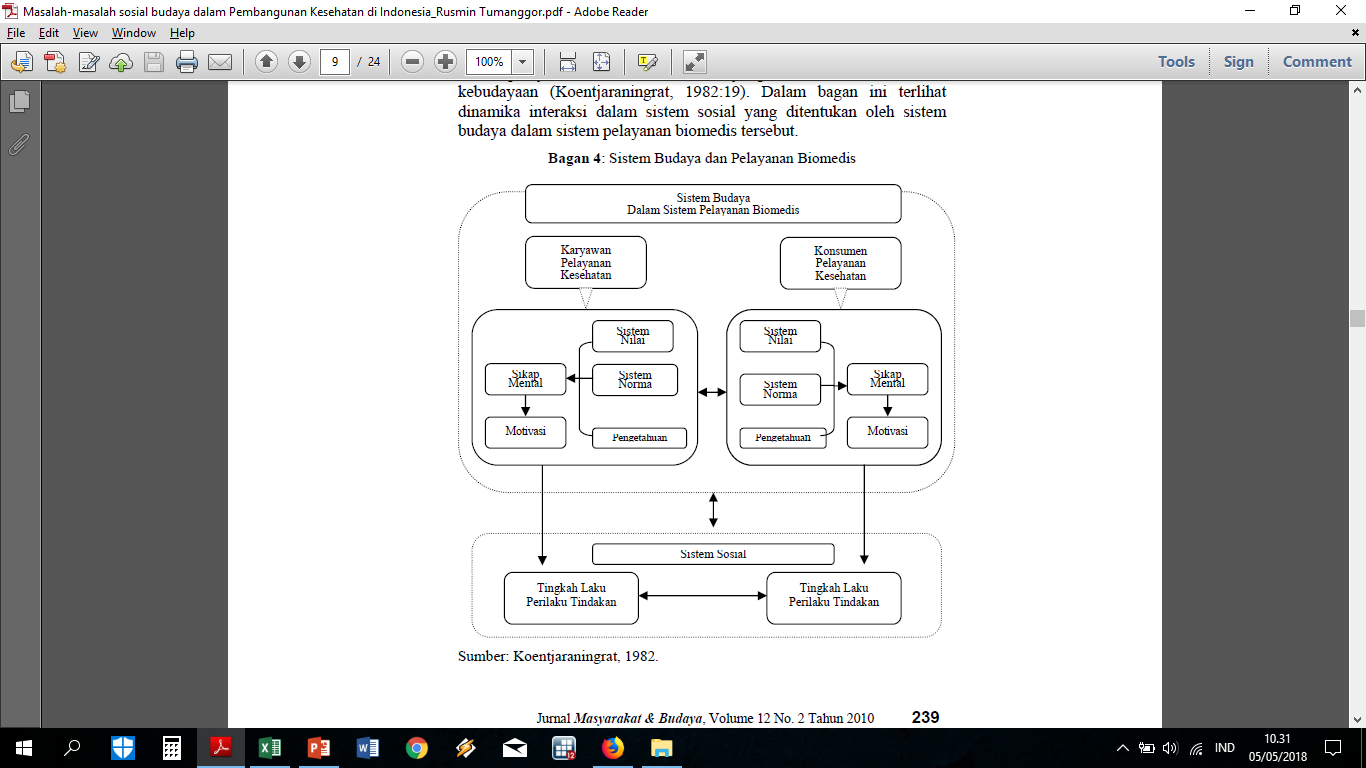 Tumanggor, 2010
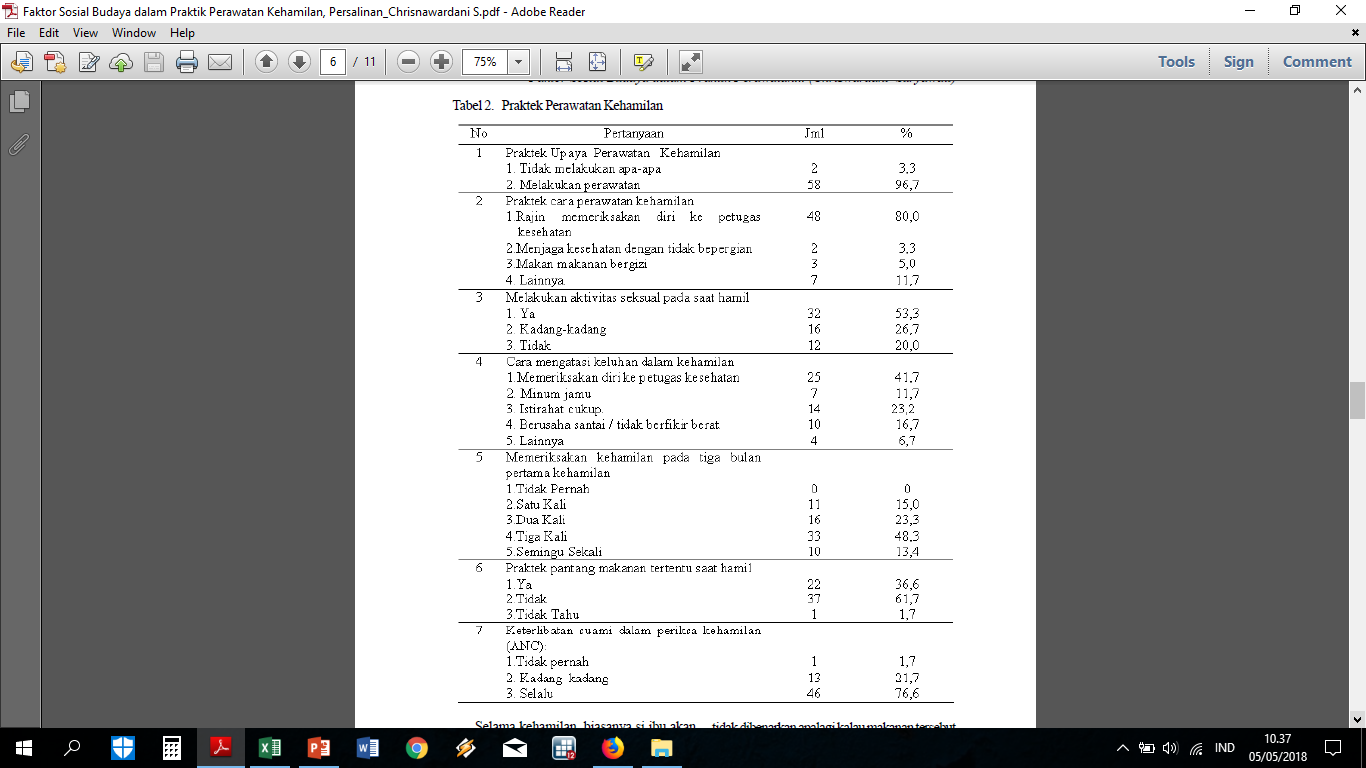 Faktor Sosial Budaya dalam KIA
Suryawati, 2007
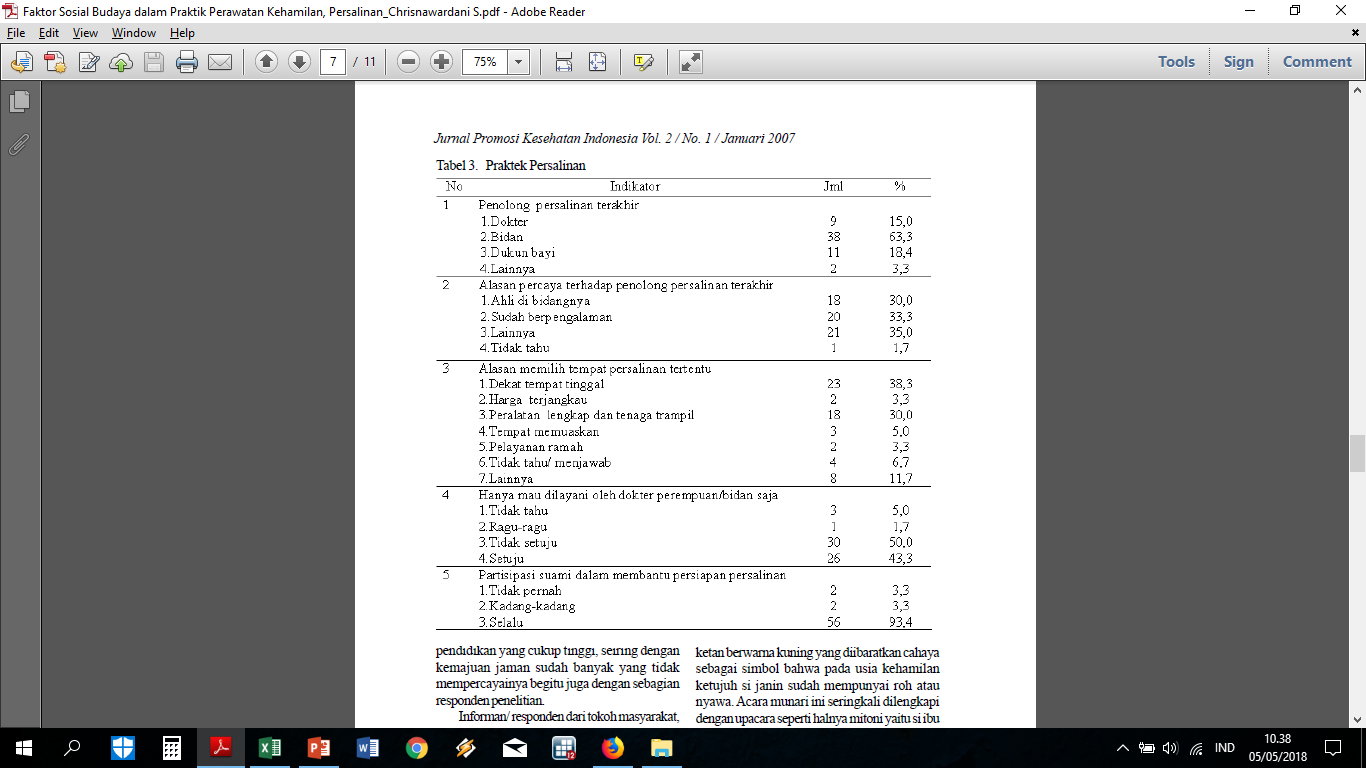 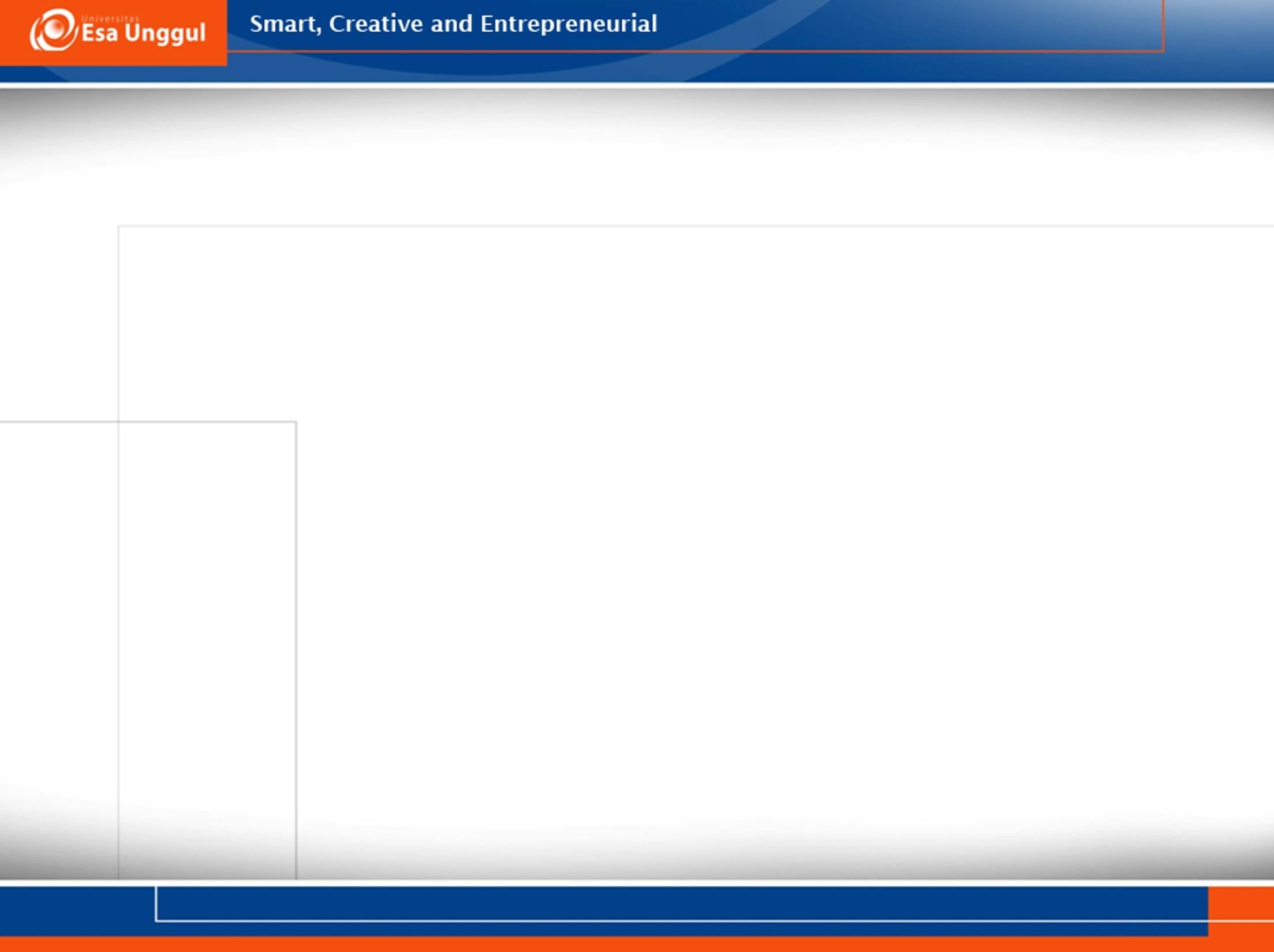 TERIMA KASIH